Accelerator 
Summer Shutdown
Tony Busch
AD Shutdown Coordinator
Planning & Integration Department
Shutdown 2024 Timeline
Operation limitations
Milestone 7
Complete shutdown.
Milestone 2
Milestone 5
ID Jobs to the 90% level.
Milestone 8
Final resource level Schedule.
Complete 
Startup.
Milestone 3
Milestone 1
First pass resource level Schedule.
Milestone 6
Define Shutdown Coordinators.
Milestone 4
Milestone 9
Second pass resource level Schedule.
Start Shutdown.
Return HEP
Dec
JAN
FEB
MAR
APR
MAY
JUN
JULY
AUG
SEP
OCT
NOV
DEC
Define Scope
Execute
HEP
Execute
Plan
Determine  Jobs
Plan phase 2: Finalize Schedule
Plan phase 1: Define schedule
Crew Marching orders
Close out
Execute Shutdown
Execute Shutdown
Shutdown parameters
Original Duration: 10 weeks. Operational limitation period will extend shutdown ~2 extra weeks due to pause.
End of tunnel work/power outages (last outage 10/10 in Main Injector.
Week of Monday  October 7th
2
Shutdown Progress
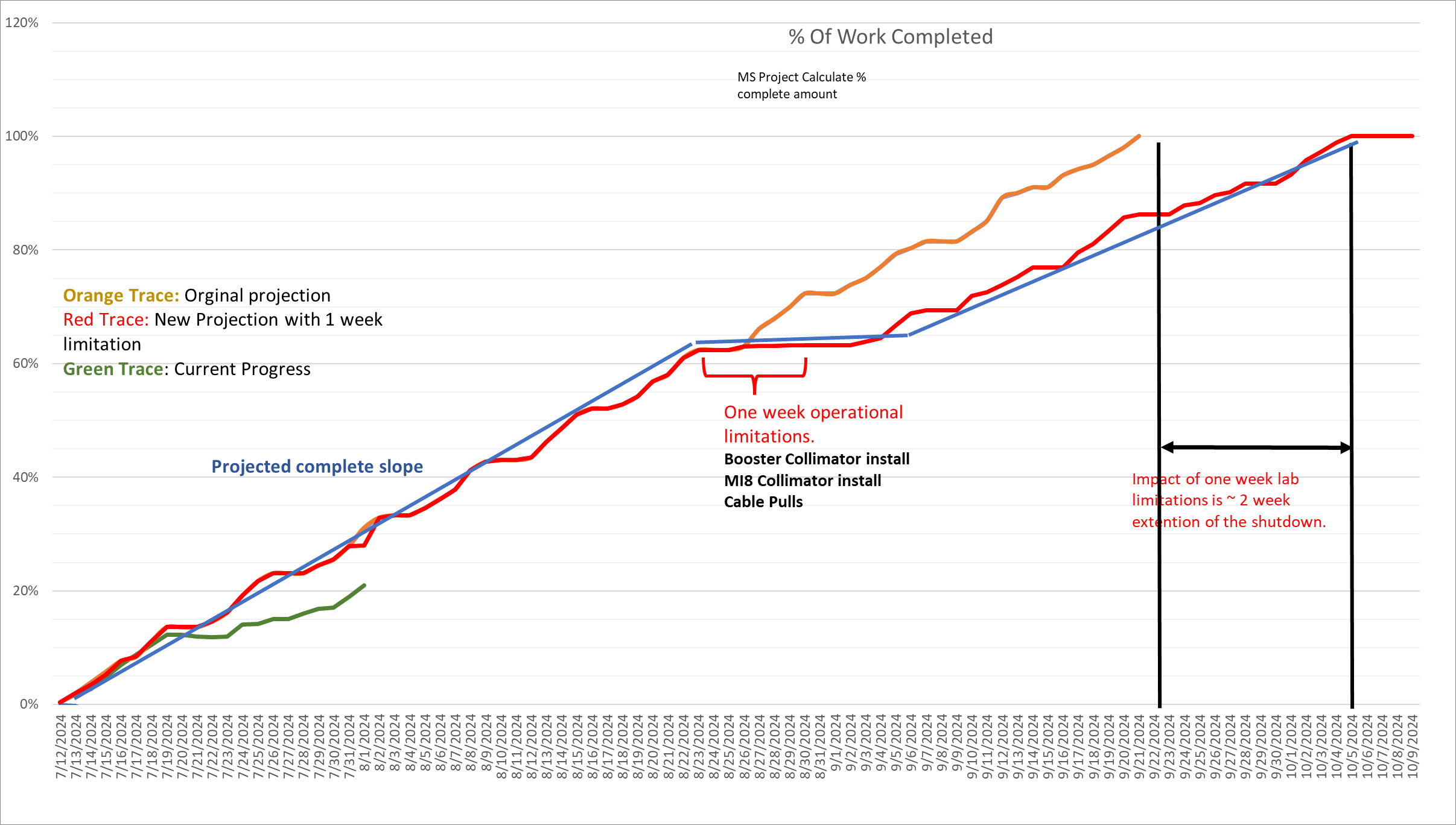 As of 8/1/24
3
Power outage progress
4
Power Outages upcoming week
(Aug 5th – Aug 9th )

Tuesday August 5 through 6th 
Feeder 96/97 pulsed power, MI8, MI14, MI40, MI52, MI60, MI62 all pulsed power
Spans: 8/5 08:20 -  8/6 16:00 hrs.

Thursday  August 8th 
Feeder 44, Education Center, MBD, MINOS, NOvA, SBFDB, LaRTF, Swan Lake, MiniBooNE, ICARUS
Spans 0800-1620

Friday August 9th  
   Linac, L1, L2, L3
  Spans: 08:20 - 16:00 hrs.
5
8/1/2024
Keep communications open
Over the next week we will be looking at any necessary adjustments to the schedules and work lists.
The collimator work and electrical work will continue during the operationally limited period.
6